Multiple Pathways to Graduation for General/Special Education Students
Why is this significant to our students?
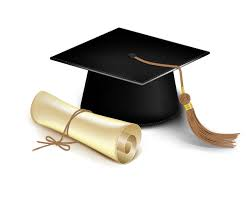 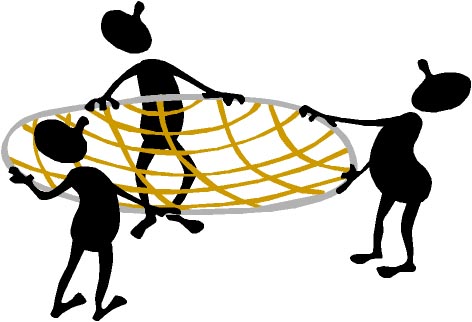 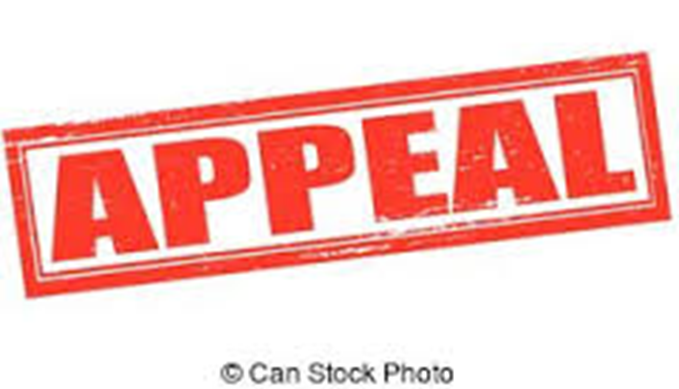 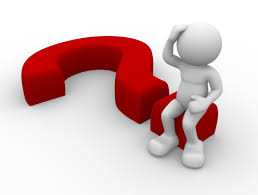 Scenario - How much do you already know?
Robert is a student with an IEP.  He is a senior with 16.5 credits and is          currently taking 7 credits this school year.  If he passes all of his classes,                  he will have the necessary credits needed for graduation. He has completed all of the requirements for the CDOS Credential.  Based on the information provided and his exams scores below, can this student graduate?  If so, using which option(s)?

ELA - 52		    Common Core Algebra – 66	 Global - 45	            US History – 22	    Living Environment – 57
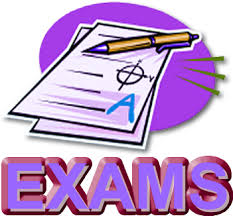 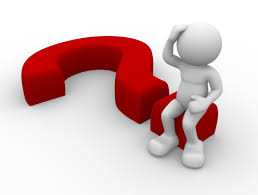 Scenario – How much do you already know?
Vicki is a regular education student.  She is a senior with 18 credits                        and is currently taking 6 credits this school year.  If she passes all of her                      classes, she will have the necessary credits needed for graduation.  She has 2 CTE credits and all of the requirements fulfilled for the CDOS Credential. Based on the information provided and her exams scores below, can this student graduate?  If so, using which option(s)?
ELA – 62 and 46	Common Core Algebra – 65            Global – 63 and 52	
US History – 36            	Living Environment - 75
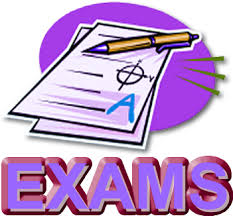 When should we start having Graduation Discussions?
Who should be having these discussions?
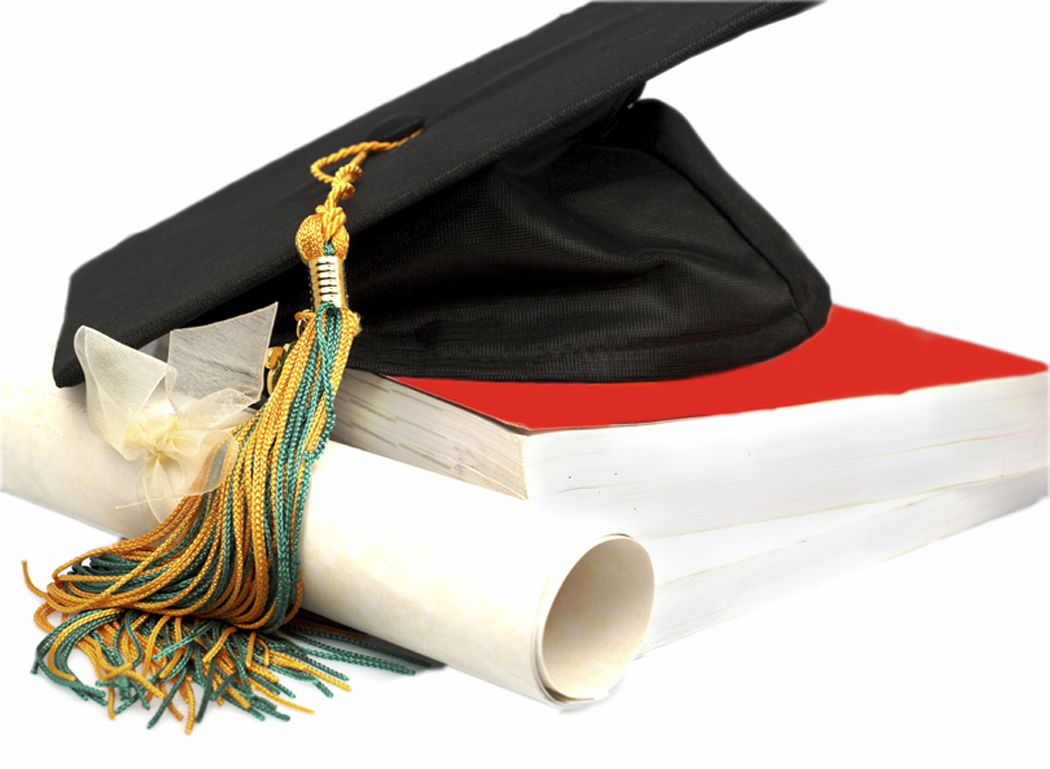 4
[Speaker Notes: Ask participants to take a few minutes and read the updated part 200 reg handout containing information about the conversation that needs to happen at the annual review.
Allow a few minutes for table discussion]
What’s my role?
We all should be discussing and encouraging student progress towards graduation. 
You should be aware and familiar with all of the Graduation requirements and various options.  
It is the role of the Counselor and Administrator to discuss specific options with the students and families.
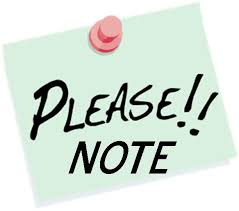 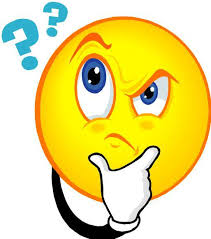 Do you know many total credits a student needs to graduate?
22
Do you know how many credits in each of the areas?
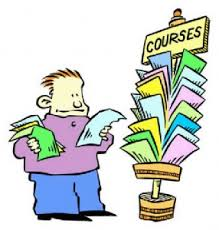 Health	
Art		
PE		
Electives	
LOTE*
0.5
ELA		
Soc Stud	
Science	
Math
4
1
4
3
2
3
3.5
1  *if exempt will still need the credit
Graduation Process
Developed by Midwest RSE-TASC
Updated May 2018
Appeal/
Safety Net
Only apply to
 Regents exams
Required Regents Exams
Diploma Options
Pathway Option
Choose one
Courses/Credits
Additional Math
Regents May include: Honors and/or 
Advanced Designation and/or 
Mastery in Math/ Science
and/orCTE Endorsement
22 units of credit:
ELA - 4
SS - 4
Science - 3
Math - 3
Health – ½ 
Arts - 1
PE - 2
Electives – 3 ½
LOTE* - 1
*If exempt, still need credit
ELA
Additional Science
Appeal of Regents score

Appeal for ELLs
◦ Low Pass Option

◦ Low Pass Appeal

◦ Compensatory Option
Additional Social Studies
1 Math
SED Approved Humanities
SED Approved Arts
1 Science
Local 
May include:CTE Endorsement
SED Approved LOTE
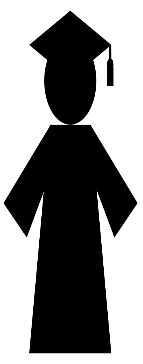 *Only for students with disabilities
SED Approved CTE
1 Social Studies
Local 

*Only for students with an IEP
-OR-
CDOS Credential
(through Superintendent Determination Option)
Non-diploma Options
CDOS Credential
NYSAA
NYS Alternate Assessment for Students with Severe Disabilities
Skills  Credential
7
[Speaker Notes: Road Map for the information I am going to share with you today. 
Participants are given this graphic to follow along with.  This is a direct instruction point…we walk through each section of the chart in brief.  Appeals, safety nets, and the credentials are looked at more closely throughout the training.]
Multiple Pathways
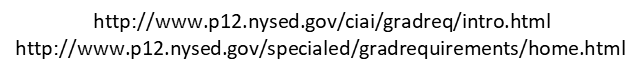 Pathway Option
Required Regents Exams
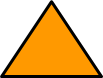 4                                  1
ELA
Additional Math
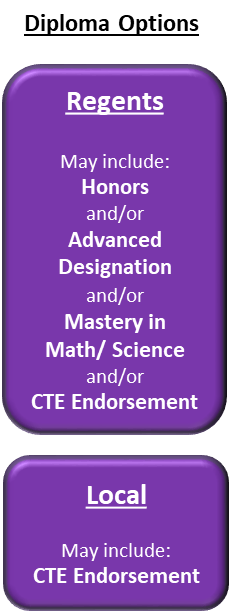 Additional Science
1 Math
Additional Social Studies
SED Approved Humanities
1 Science
SED Approved Arts
SED Approved LOTE
1 Social Studies
SED Approved CTE
CDOS Credential
*Project Based Assessment *Proposed 1/16
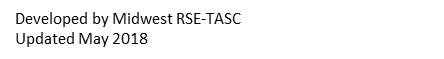 [Speaker Notes: This is a closer look at the assess]
Skills and Achievement Commencement Credential
Students Eligible
Students with severe disabilities who are eligible to take the New York State Alternate Assessment (NYSAA) as determined by the Committee on Special Education

Graduation Criteria
Students provided instruction in the CDOS learning standards
Instructional and work preparation experiences, as appropriate
Level of academic achievement and independence as measured                     by NYSAA

	Note:  Not considered a high school diploma but students may                       	participate in graduation ceremony and receive the Skills and 	Achievement Commencement Credential
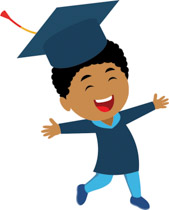 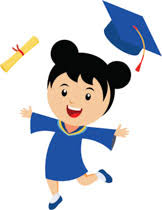 CDOS Credential
Compensatory Option
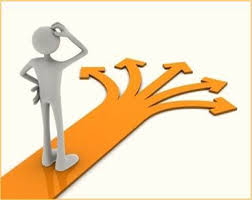 Low Pass
Appeals
Superintendent’s Determination
Appeal to Graduate with a Lower Score on a Regents Examination
Appeal of Regents Exam
Students Eligible
All Students
Provisions
2 exam fails, 1 score= 60-64
Waiver of assessment requirement in subject area 
   based on local appeal process
Exiting Achievement
1 appeal = Regents
2 appeals = Local
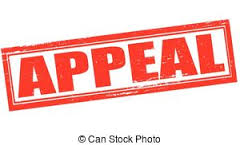 Appeal to Graduate with a Lower Score on a Regents Examination
Example:  
Student receives a 62 and a 59 on his ELA exam.  
He can appeal the 62 and receive a ‘Pass’ for that exam.  
Note:  It does not change the exam score on his transcript.
He can still receive a Regents Diploma if he has passed all of his other exams with a 65 or higher.
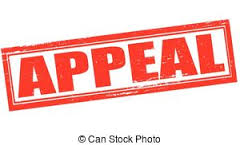 Safety Net Options
Low Pass
Students Eligible
IDEA
504 (must be noted in 504, ie. ‘Eligible to use Safety Net Options’)
Declassification grade 8 and after (must be noted in plan)
Provisions
Flexibility in passing score 55-64
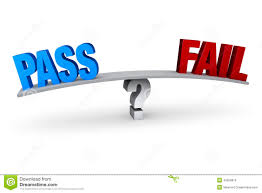 Safety Net Options
Low Pass
Example:  
A 504 student receives a 57 on her Living Environment exam
She can use the ‘low pass’ option for a ‘pass’ on the exam
Note:  It does not change the exam score on her transcript.
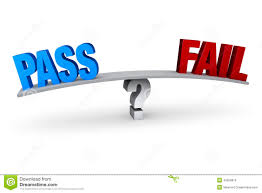 Appeal to Graduate with a Lower Score on a Regents Examination
Appeal of SWDs/Appeal of Low Pass
Students Eligible 
IDEA
504 (must be noted in 504, ie. ‘Eligible to use Safety Net Options’)
Declassification grade 8 and after (must be noted in plan)
Provisions
2 exam fails, 1 score = 52-54
Available for use on up to 2 exams
Waiver of assessment requirement in subject area based on local appeal process
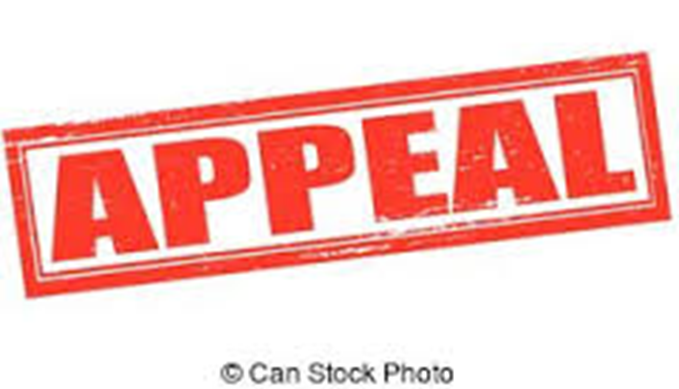 Appeal to Graduate with a Lower Score on a Regents Examination
Appeal of SWDs/Appeal of Low Pass
Example:  
Student with an IEP receives a 49 and a 53 on his US History exam.  
He can appeal the 53 and receive a ‘Pass’ for that exam
Note:  It does not change the exam score on his transcript.
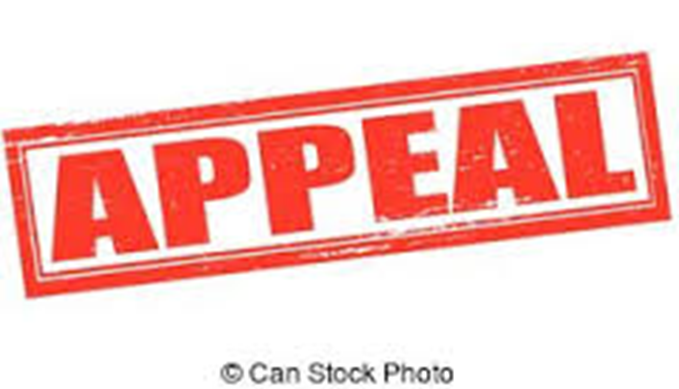 Appeal to Graduate with a Lower Score on a Regents Examination
English Language Learners
Students Eligible
ELLs who enter USA grade 9 or above
Provisions
2 ELA exam fails, ELA score 55-59
Waiver of assessment requirement in subject area based on local appeal process
Note
May also use Appeal of a Regents exam 
   for 2nd exam (60-64)
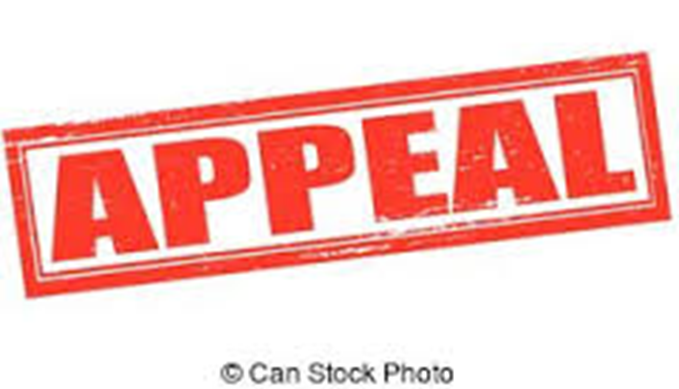 Appeal to Graduate with a Lower Score on a Regents Examination
English Language Learners
Example:  
Student with an ELL designation receives a 49 and a 55 on his ELA exam
He can appeal the 55 and receive a ‘Pass’ for that exam
Note:  It does not change the exam score on his transcript.
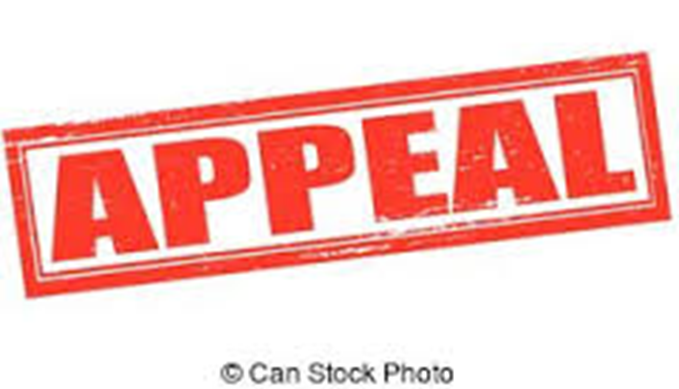 Safety Net Option
Compensatory 
Students Eligible 
IDEA
504 (must be noted in 504, ie. ‘Eligible to use Safety Net Options’)
Declassification grade 8 and after (must be noted in plan)
Provisions
Pass Math and English (inclusive of low pass and/or low             pass appeal(s))
Score of 65 on Regents used to compensate for                      another score of 45-54
Up to 2 exam compensations
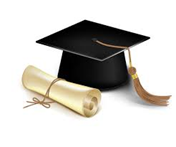 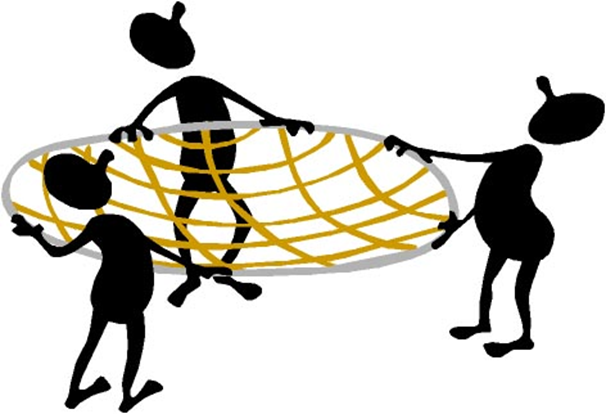 Safety Net Option
Compensatory 
Example:  
Student with an IEP receives a 45 on her Living Environment exam and a 65 on her US History exam.  
Her 65 on US History will compensate for her 45 on Living Environment.  She will receive a ‘pass’ on her Living         Environment exam.
Note:  It does not change the exam score on her                                    transcript.
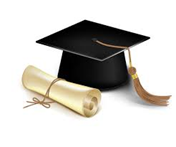 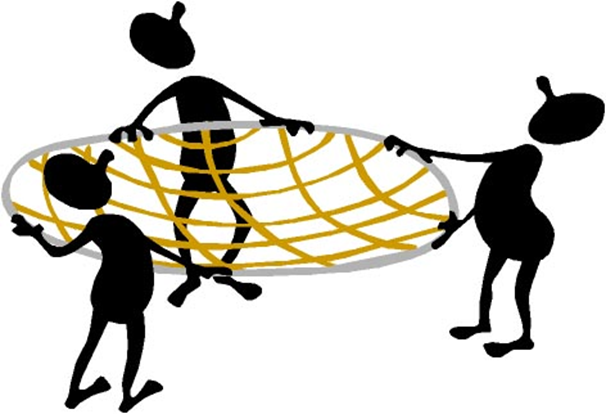 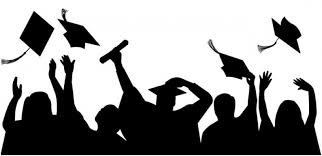 Superintendent Determination of Graduation
Students Eligible 
IDEA
Provisions
Earned 22 credits for graduation, however, did not pass 1 or more Regents exams even with the safety net/appeal options.
Pass the ELA and Math Regents exams with a 55 (or granted appeal 52-54)
	and/or
B)    Attainment of the CDOS Credential
Evidence the student participated in the exams
Other evidence the student mastered proficiency level commencement standards
Written request must be made by parent/guardian
Notes
No requirement to “exhaust” safety net/appeal options before                           implementing Superintendent Determination
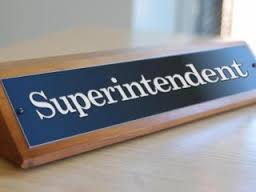 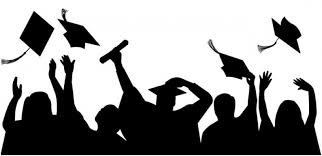 Superintendent Determination of Graduation
Example:  
Student has completed the 22 credits required for graduation.
She has also completed all of the requirements for the CDOS Credential.
She has attempted all 5 exams.
Her family has requested she be considered to receive a Local Diploma using the Superintendent’s Determination.
Upon review of all pertinent information, the Superintendent may award  her a Local Diploma.
Note:  It does not change the exam scores on her transcript.
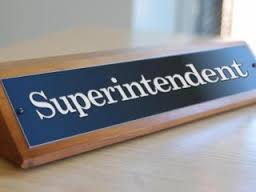 Career Development and Occupational Studies (CDOS) Credential
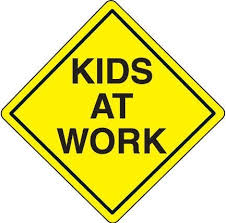 Students Eligible 
All students
Option 1 
Develop a Career Plan
Demonstrate achievement of the commencement level CDOS learning standards
Complete 2 units of study in Career and Technical Education (CTE) coursework (2.0 credits) with 54 hours of WBL
    and/or
Work-based learning experiences (minimum 216 hours without CTE coursework)
Option 2 
Student meets the requirements for a nationally recognized work readiness credential (RCSD is currently using the Skills USA exam)
Career Development and Occupational Studies (CDOS) Credential
How the CDOS Credential can be used:
As a supplement to a Diploma
As a stand alone exiting credential
Pathway Option – in place of Global or US History exam
Requirement for the award of a diploma with the Superintendent’s Determination
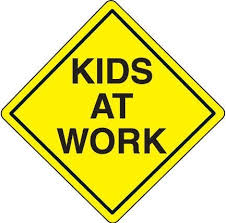 Safety Net Options and Appealfor Students with Disabilities Examples
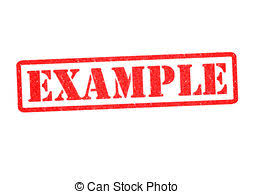 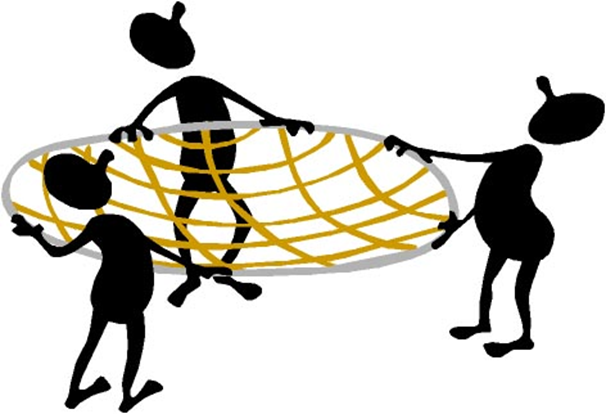 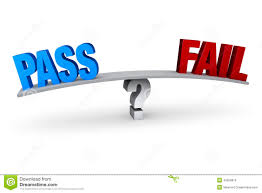 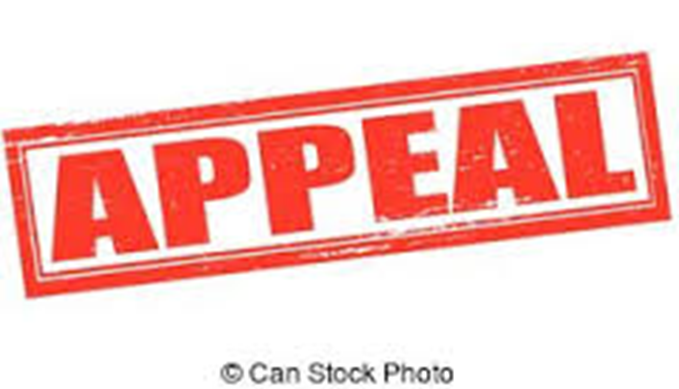 Examples of exam scores of students with the necessary 22 creditsPlease the following students have an IEP, 504, or have been declassified
Example #1     		Example #2			Example #3
ELA – 67			ELA – 56			ELA – 52 (appeal)
Math – 65			Math – 59			Math (Algebra) - 67
Science – 47			Science – 67			Math (Geometry) - 57
US History – 50		US History – 45		US History - 45
Global – 55			CDOS Credential		Science - 55
LOCAL DIPLOMA		LOCAL DIPLOMA 		LOCAL DIPLOMA
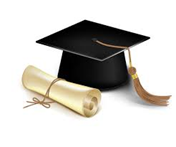 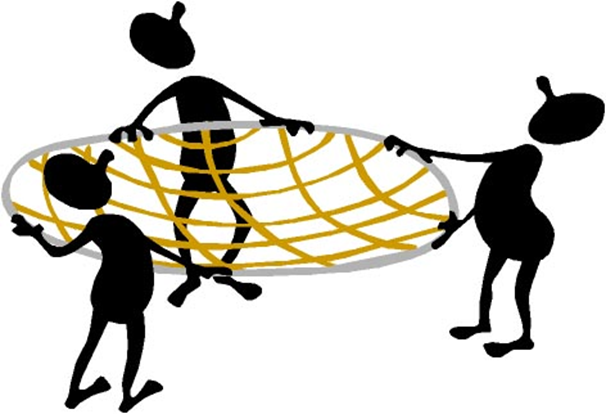 Examples of exam scores of students with the necessary 22 credits
Example #1     		Example #2			Example #3
ELA – 67			ELA – 56			ELA – 52 (appeal)
Math – 65			Math – 59			Math (Algebra) - 67
Science – 47			Science – 67			Math (Geometry) - 57
US History – 50		US History – 45		US History - 45
Global – 55			CDOS Credential		Science - 55
LOCAL DIPLOMA		LOCAL DIPLOMA 		LOCAL DIPLOMA
Example #1
Student has used the
Compensatory twice, ELA compensates for Science and Math compensates for US History, and Low Pass for Global
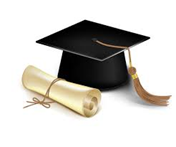 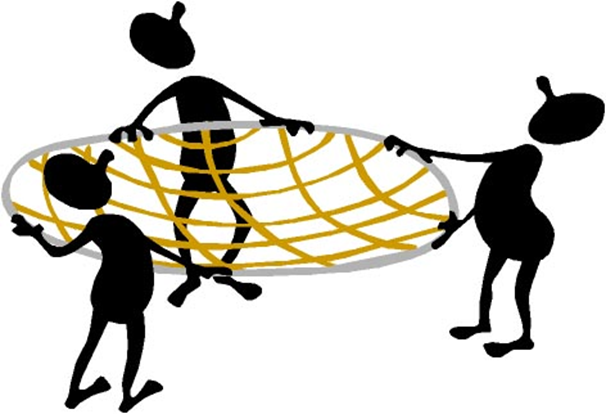 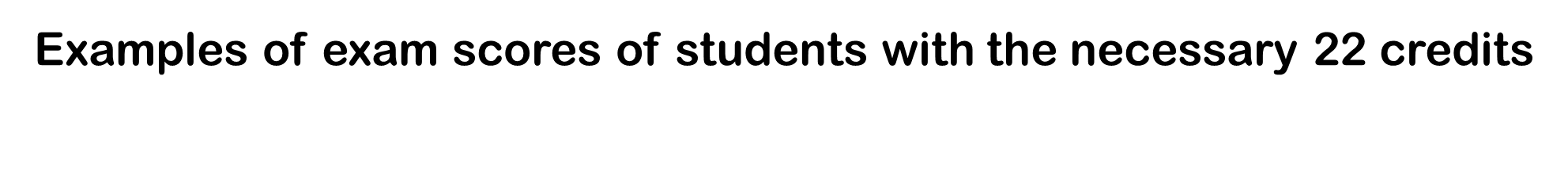 Example #2
Student has used the Low Pass on ELA and Math, Compensatory for Science and US History and CDOS as plus one
Example #1     		Example #2			Example #3
ELA – 67			ELA – 56			ELA – 52 (appeal)
Math – 65			Math – 59			Math (Algebra) - 67
Science – 47			Science – 67			Math (Geometry) - 57
US History – 50		US History – 45		US History - 45
Global – 55			CDOS Credential		Science - 55
LOCAL DIPLOMA		LOCAL DIPLOMA 		LOCAL DIPLOMA
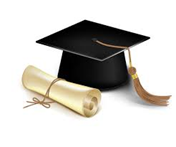 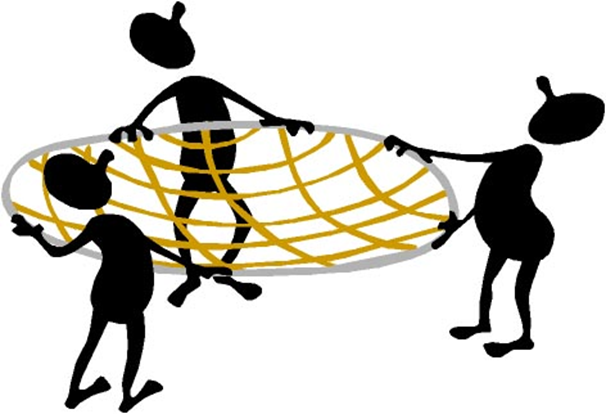 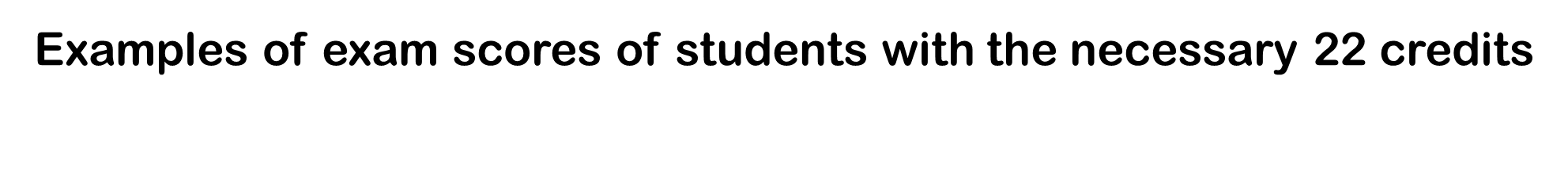 Example #1     		Example #2			Example #3
ELA – 67			ELA – 56			ELA – 52 (appeal)
Math – 65			Math – 59			Math (Algebra) - 67
Science – 47			Science – 67			Math (Geometry) - 57
US History – 50		US History – 45		US History - 45
Global – 55			CDOS Credential		Science - 55
LOCAL DIPLOMA		LOCAL DIPLOMA 		LOCAL DIPLOMA
Example #3
Student Appeals ELA, Algebra compensates for US History, plus one Geometry low pass and Low Pass Science
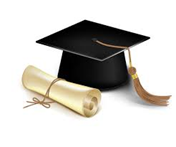 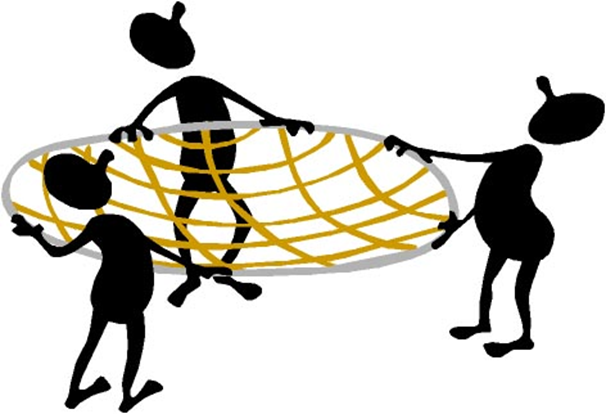 For the next two examples, both students have an IEP.  Take a moment to see if you can determine which safety net options can be used.
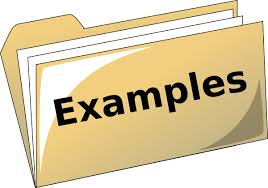 Student A:
Student may use both the appeal and the    
compensatory option to graduate with a local diploma
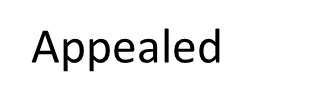 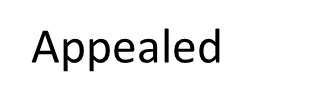 Student B:
Student may use the compensatory option to graduate with a local diploma using the   4 + CDOS Pathway Option
Appealed
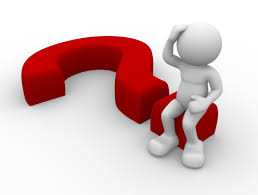 Scenario
Robert is a student with an IEP.  He is a senior with 16.5 credits and is          currently taking 7 credits this school year.  If he passes all of his classes,                  he will have the necessary credits needed for graduation. He has completed all of the requirements for the CDOS Credential.  Based on the information provided and his exams scores below, can this student graduate?  If so, using which option(s)?

ELA - 52		    Common Core Algebra – 66	 Global - 45	            US History – 22	    Living Environment – 57
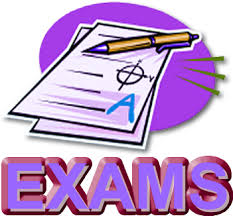 Yes, he can graduate with a Local Diploma.  
Robert can appeal his ELA exam, 
use the Compensatory Option for Algebra and Global exams, 
and use the CDOS Credential as his plus one, in place of his US History exam.
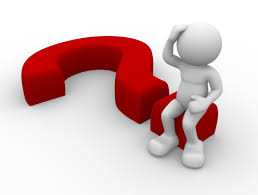 Scenario
Vicki is a regular education student.  She is a senior with 18 credits                        and is currently taking 6 credits this school year.  If she passes all of her                      classes, she will have the necessary credits needed for graduation.  She has 2 CTE credits and all of the requirements fulfilled for the CDOS Credential. Based on the information provided and her exams scores below, can this student graduate?  If so, using which option(s)?
ELA – 62 and 46	Common Core Algebra – 65            Global – 63 and 52	
US History – 36            	Living Environment - 75
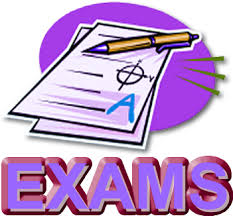 Yes, she can graduate with a local diploma.
Vicki can Appeal the ELA and the Global exams, 
and she can use the CDOS option as her  plus 1 in place of her US History exam.
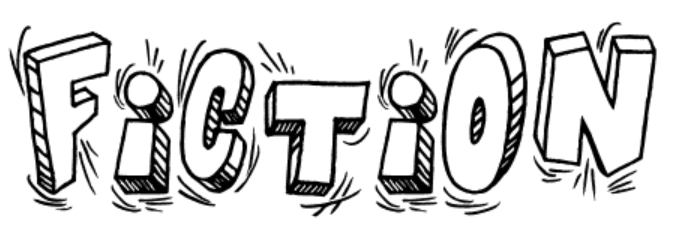 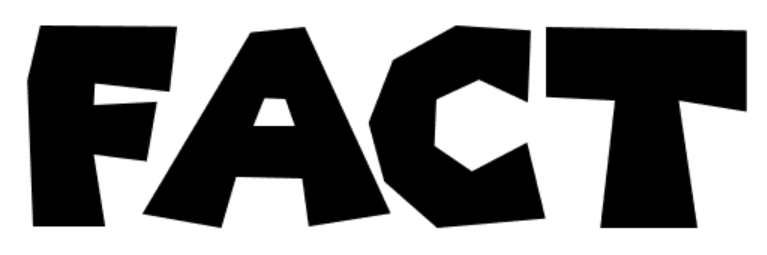 OR
Test your knowledge!
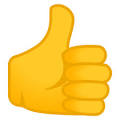 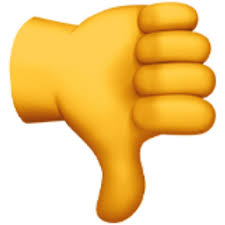 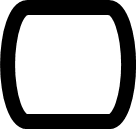 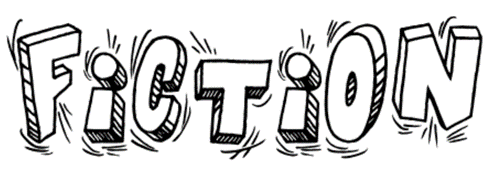 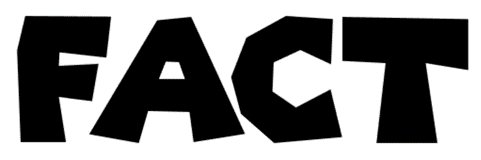 [Speaker Notes: Questions are put up on the screen and participants are asked to answer them as a table.  Use thumbs up or down to gauge the room.  Discussion will take place regarding each question]
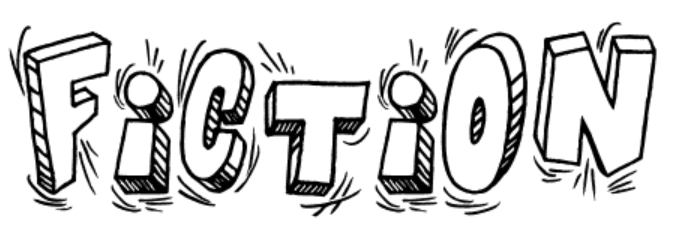 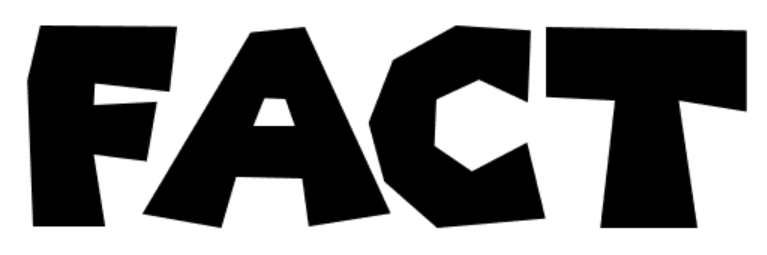 OR
NYS students must earn 28 credits in order to be eligible for a diploma.
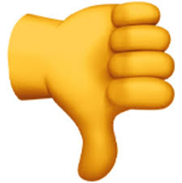 22 Credits
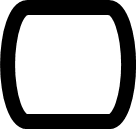 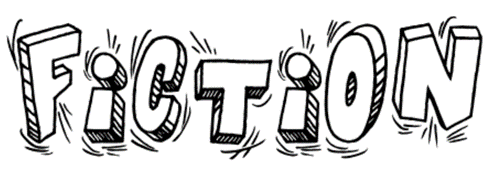 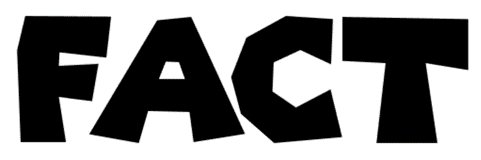 [Speaker Notes: Kahoot Fact or Fiction 

https://create.kahoot.it/create#/edit/33fb9f48-0b85-4b70-b880-7dfbba929068/overview]
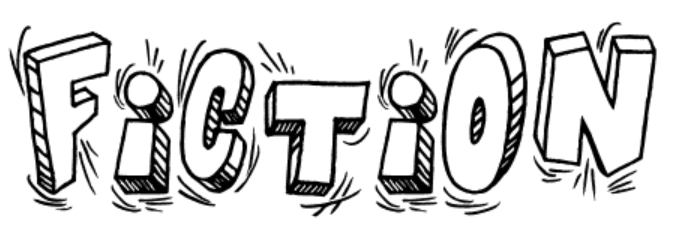 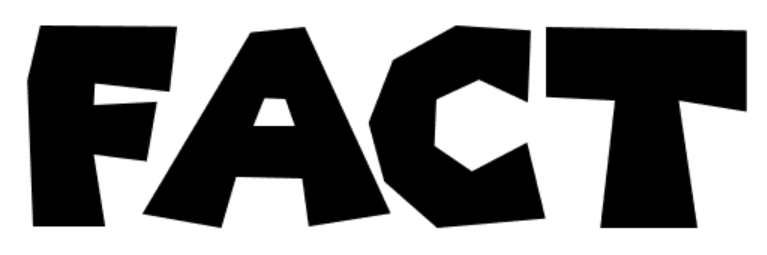 OR
All students can appeal 1 test score on a Regents exam and earn a Regents diploma.
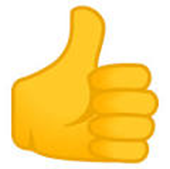 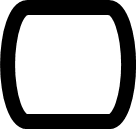 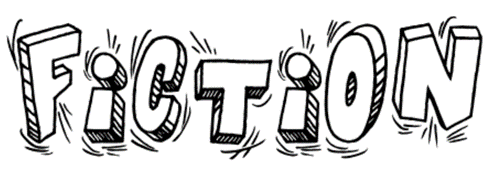 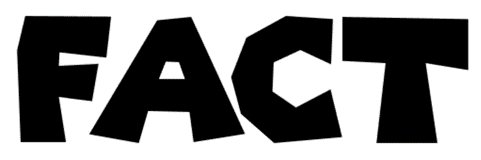 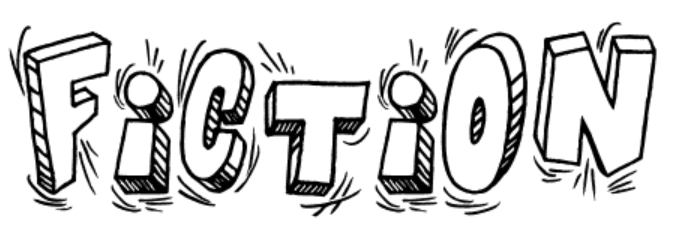 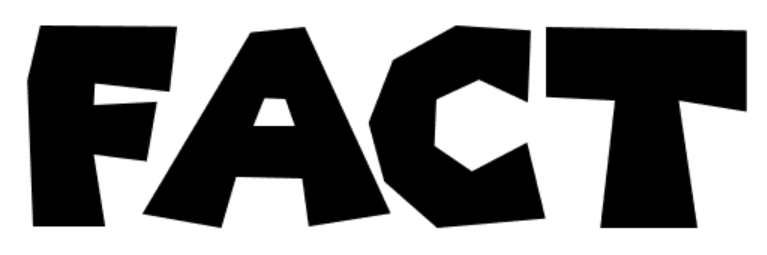 OR
All students in NYS can receive a local diploma. 
*Other than those taking the NYSAA
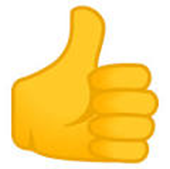 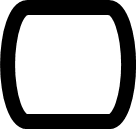 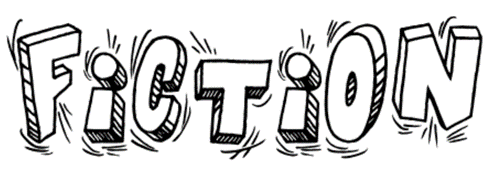 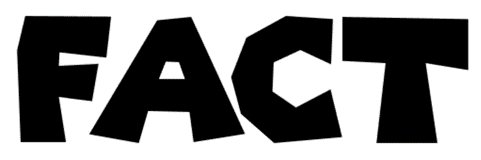 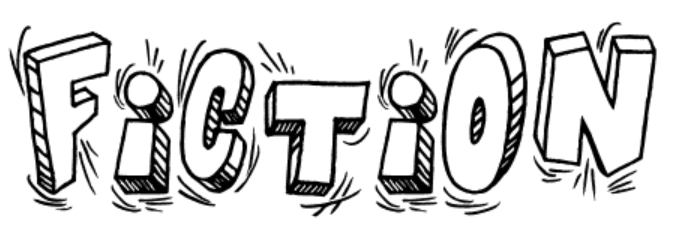 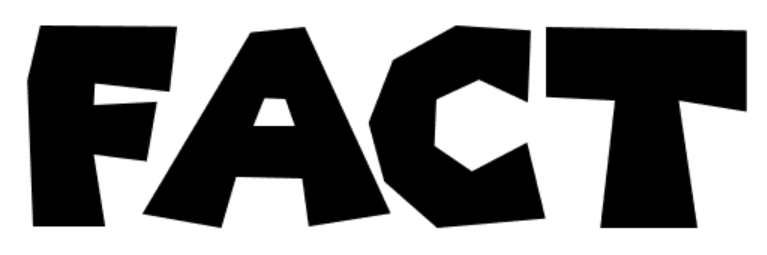 OR
All students can appeal 2 test scores onRegents exams and earn a local diploma.
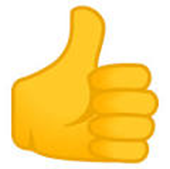 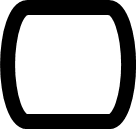 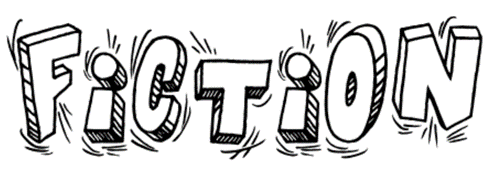 X
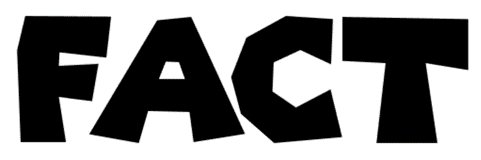 39
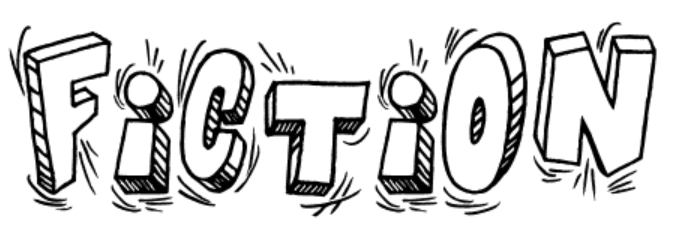 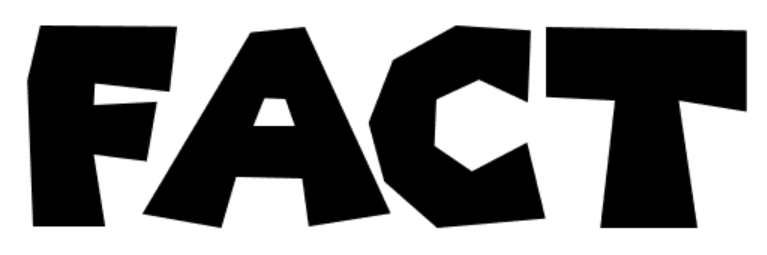 OR
Students with an IEP/504/Declassification Plan can receive a local diploma by earning a 55 or better on the 4+1 required regents exams. (plus 22 required credits)
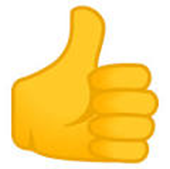 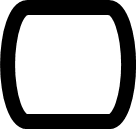 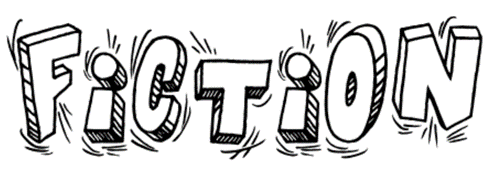 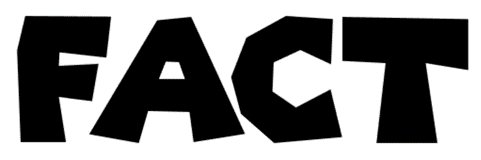 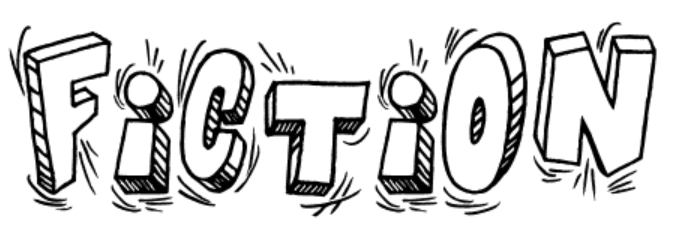 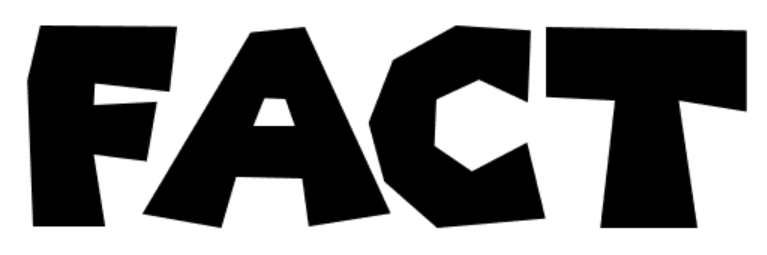 OR
Low exam scores of 45-54 do not change on a transcript when using the compensatory option.
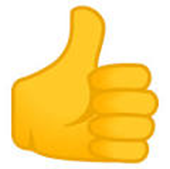 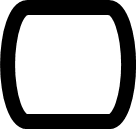 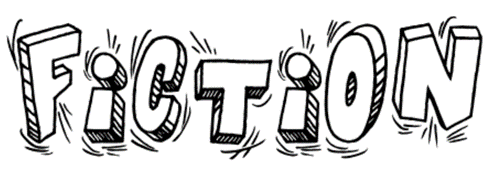 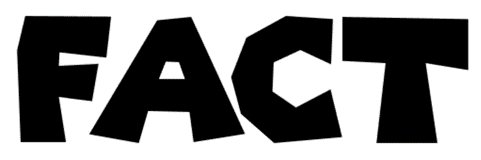 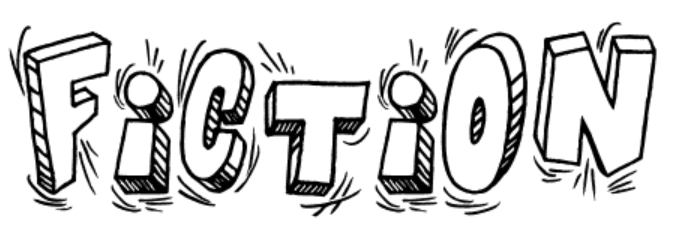 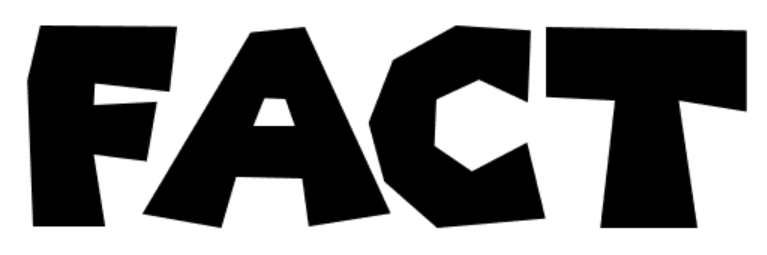 OR
Only students with an IEP can use the Low Pass Appeal.
IEP and 504 and Declassified 8th grade or after
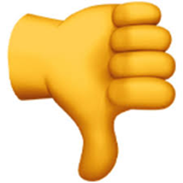 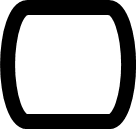 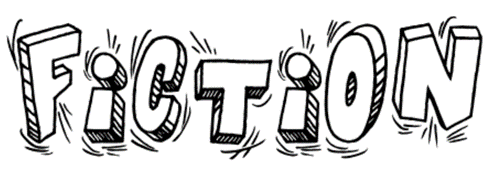 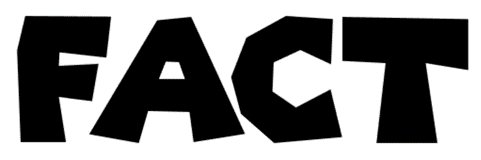 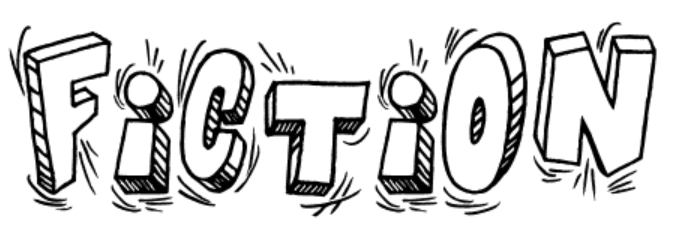 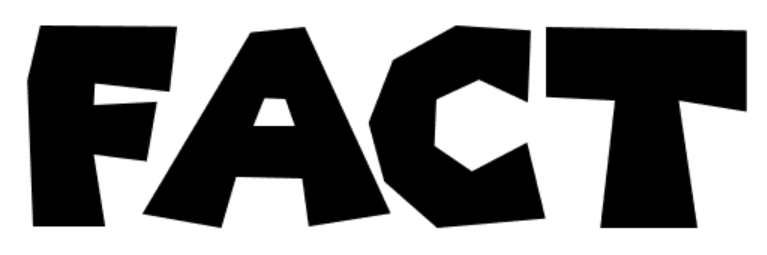 OR
The CDOS Credential is only for students with disabilities.
*Other than those taking the NYSAA
It is for all students
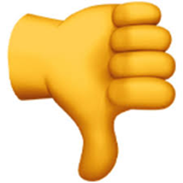 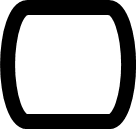 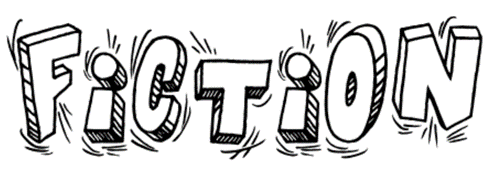 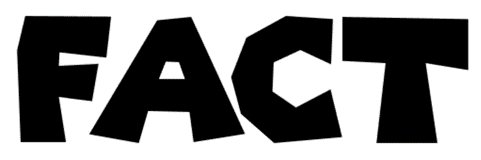 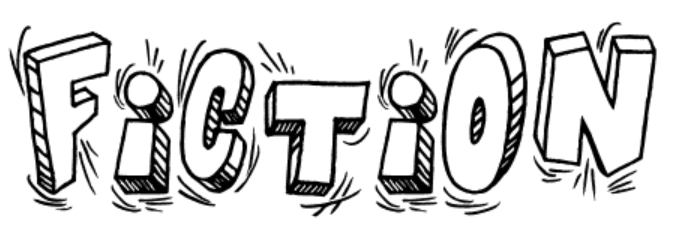 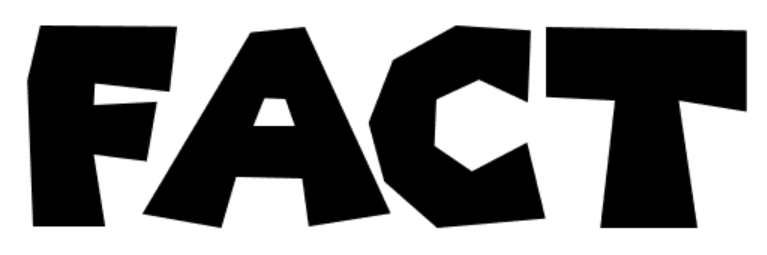 OR
The Skills Credential is a high school diploma.
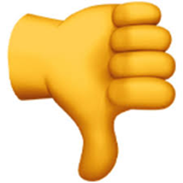 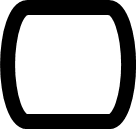 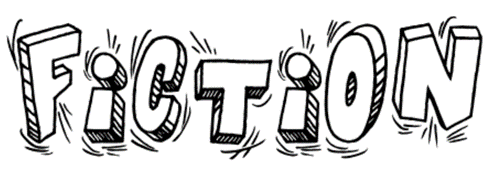 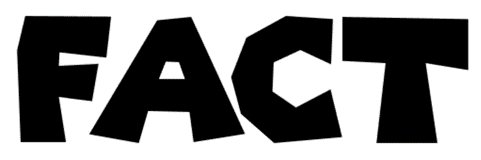 Pamela SacchitellaTransition Specialist
Specialized Services Dept.
Edison – 2C29
(585) 324-9700 ext.2329
Website:  www.rcsdk12.org/transition



Jennifer Cacioppo
Transition Specialist
RSE-TASC
(585) 249-7848
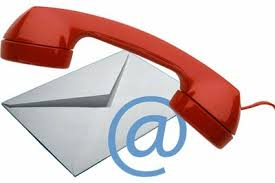 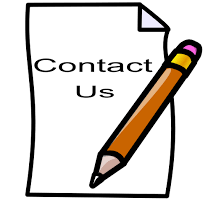